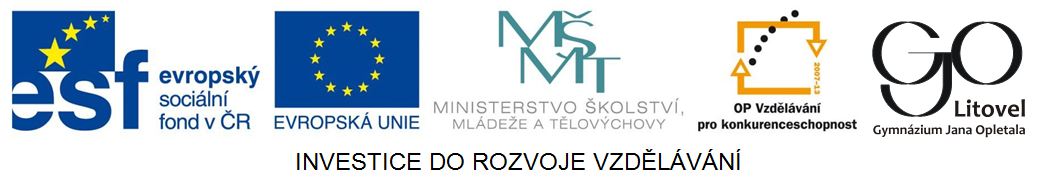 Harmonie
Harmonie
pojednává o stavbě, úpravě a spojování akordů v hudební větě

studuje harmonizaci melodií a harmonický rozbor skladeb
Základní harmonické funkce
harmonická funkce
   = funkce, úloha, význam akordu ve skladbě

rozlišujeme 3 základní harmonické funkce:

tónika
subdominanta
dominanta
Tónika
akord, který stojí na 1. stupni tóniny 
tvoří pevný základ tóniny („klid“)
skladby většinou začínají a končí tóninou
označuje se T 

př.: v C dur – c e g



        T
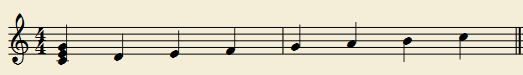 Dominanta
akord, který stojí na 5. stupni tóniny
obsahuje 7. st. (tzv. citlivý tón) → nutí nás   pokračovat o půltón výš – proto většinou předchází T („napětí“(D) → směřuje ke „klidu“ (T))
nejčastěji se vyskytuje v podobě septakordu
označuje se D (D7)
př.: v C dur – g h d (f)



                                             D
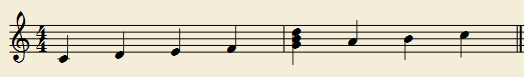 Subdominanta
akord, který stojí na 4. stupni tóniny
označuje se S 

př.: v C dur – f a c



 			  S
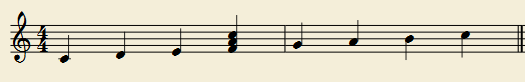 Vedlejší harmonické funkce
akordy postavené na ostatních stupních ve stupnici
označují se římskými číslicemi
př.: v C dur – kvintakord na II. stupni (d f a) (místo S)
		     kvintakord na III. stupni (e g h) 
		     kvintakord na VI. stupni (a c e) (místo T)
		     kvintakord na VII. stupni (h d f) (místo D)



                    II.       III.                                 VI.        VII.
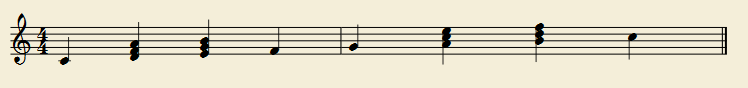 Kadence
= sled základních harmonických funkcí ve skladbě

základní kadence je   T   S   D   T
akordy se mohou vyskytovat nejen v základním tvaru, ale také v obratech (sextakord (6), kvartsextakord (6/4))
př.: v C dur – akordy C   F   G   C
          v D dur – akordy D   G   A   D



       T5	(c e g)	    S6/4   (c f a)	 D6 (h d g)	 T5 (c e g)
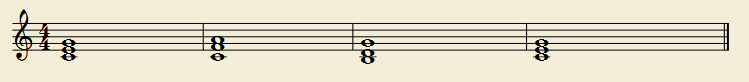 Kadence s použitím vedlejších harm. funkcí
tzv. rozšířená kadence

      C         F           G         Ami      Dmi     G7      C





       T          S          D          VI.       II.        D7       T
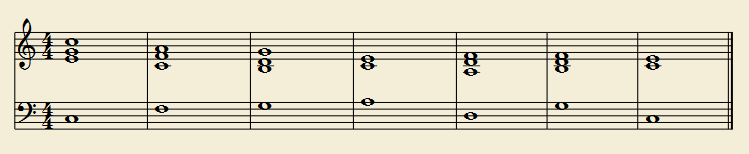 Harmonie
homofonie = hudba, ve které je jedna vedoucí melodie doprovázená ostatními hlasy (je harmonizovaná)

oproti tomu polyfonie = současné zaznívání různých samostatných melodií

kontrapunkt = současné vedení několika samostatných melodií (hlasů) na harmonickém základu (vhodného vedení hlasu s ohledem na jejich vyhovující souznění)
Zdroje:
ZENKL, Luděk. ABC hudební nauky. 6. vyd. Praha: Editio Supraphon, 1991, 197 s. ABC (Editio Supraphon). ISBN 80-705-8284-7.

CHARALAMBIDIS, Alexandros, CÍSAŘ, Zbyněk a HURNÍK, Lukáš . Hudební výchova pro gymnázia. 1. vyd. Praha: SPN - pedagogické nakladatelství, 2003. ISBN 80-723-5211-3.

Notové zápisy jsou vlastním dílem autora. Jsou provedeny pomocí freeware programu MuseScore. Dostupný na www:
   < http://musescore.com/>